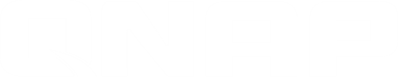 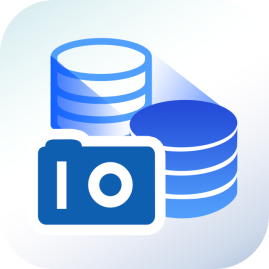 QNAP RAID 50/60運作原理與容量擴充術
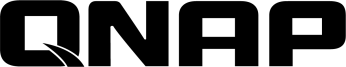 您的挑戰，我們解決:超過8顆磁碟不適合使用 RAID 5?採用 RAID 50/60 效能沒有提升?
為什麼要使用 RAID 50/60
磁碟的數量越高，磁碟的數量越大，RAID 保護失效率越高
使用網站 ServeTheHome RAID 計算器
一個 RAID 5/6 群組在 5 年內損壞的機會:
儲存設備容量越大基本的 RAID 保護越顯不足
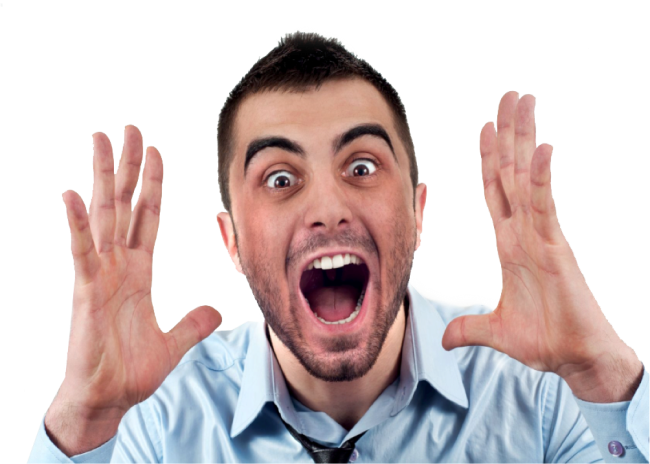 https://www.servethehome.com/raid-calculator/使用 Best Estimate Real World 情境, Bit error chance 10^(-15) , 150MB/sec rebuild speed
RAID 50/60 強化資料保護
以較 低 的空間損失換取絕佳 RAID 保護
在大容量的 NAS 上不建議使用 RAID 5
除了RAID 6 和 RAID 10 之外的新選擇 RAID 60
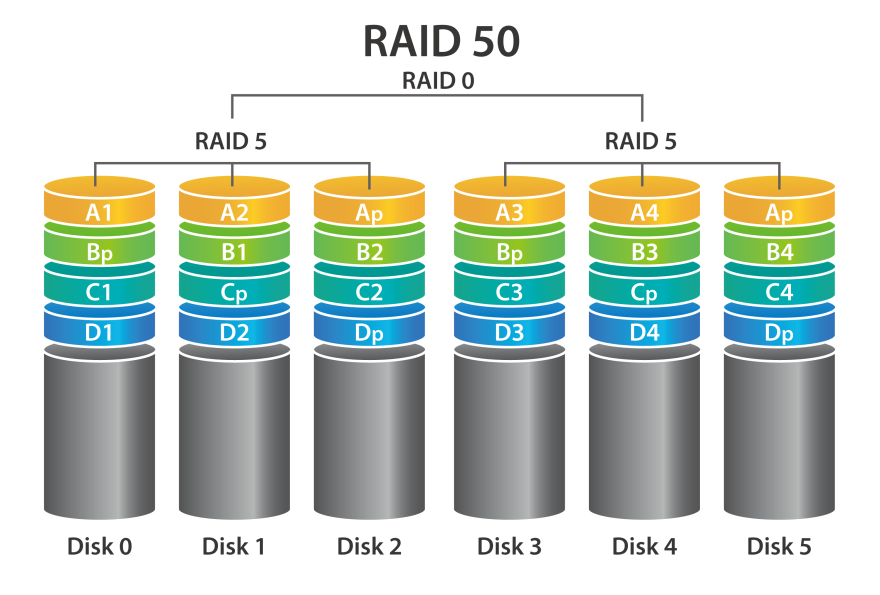 QNAP RAID 50/60 設計架構
支援 6 個槽位以上的NAS
支援一般儲存池、靜態磁碟區以及 Qtier 儲存池 
將資料區塊做分割 (Stripe) 以實現 RAID 50/60
RAID 50 儲存池
RAID 5 儲存池
A
B
C
A1
A2
B1
B2
C1
C2
RAID 5 #1
RAID 5 #2
RAID 5
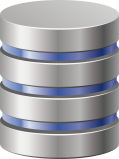 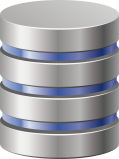 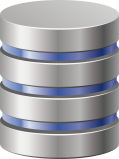 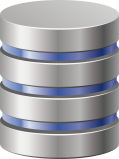 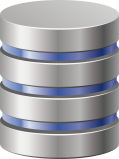 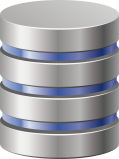 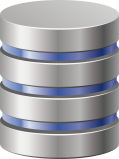 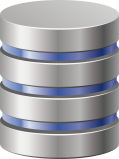 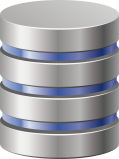 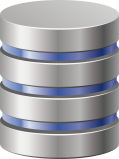 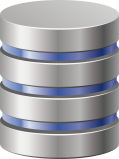 磁碟1
磁碟2
磁碟3
磁碟4
磁碟5
磁碟6
磁碟1
磁碟2
磁碟3
磁碟4
磁碟5
擴充時儲存池的子陣列數要相同
儲存池 RAID 50/60 子陣列的數量，建立後不能再修改
子陣列中的磁碟數量必須相等, 避免空間浪費
透過 JBOD 擴充 (Liner) 的方式增加新的 RAID 50/60
分割儲存池中的資料區塊
RAID 5 (1-1)
RAID 5 (1-2)
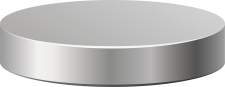 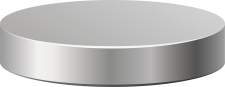 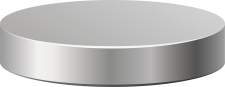 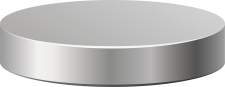 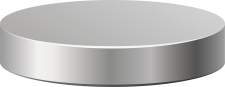 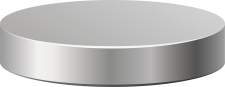 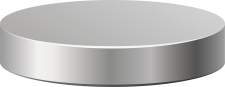 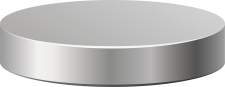 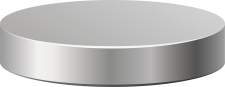 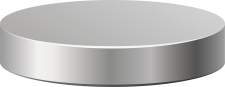 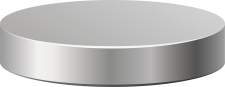 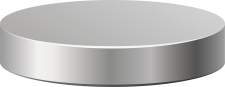 JBOD
RAID 5 (2-1)
RAID 5 (2-2)
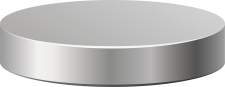 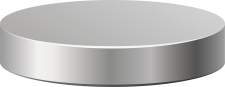 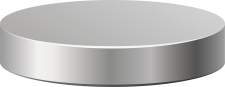 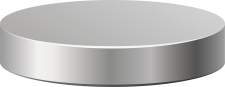 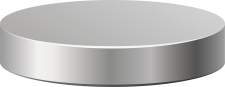 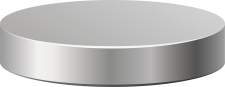 RAID 50 的 "寫入" 運作原理
1. 資料區塊將被分塊 (A1/A2) 以寫入子陣列 
2. 在各個子陣列資料繼續拆分做 RAID 5 的寫入操作
     RAID 5 RMW (Read Modify Write) １次寫入操作 =  
     讀取 Parity + 讀取 Data + 計算 Parity + 寫入 Data
A1
A2
B1
B2
C1
C2
RAID 5 (1-1)
RAID 5 (1-2)
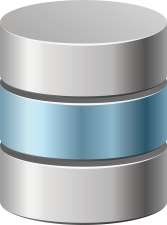 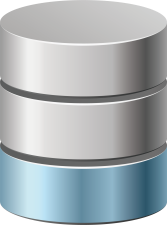 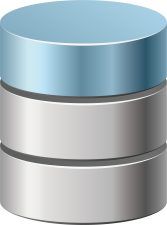 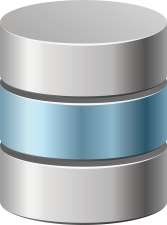 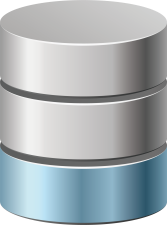 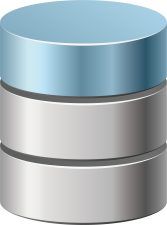 A1*
A2*
A1”
A2”
P
P
B1*
B2*
P
P
B1”
B2”
C1*
C1”
C2*
C2”
P
P
磁碟1
磁碟2
磁碟3
磁碟4
磁碟5
磁碟6
另有 RCW (Read Reconstruct Write) 讀取各 Chunk Data + 計算Parity + 寫入Parity + 寫入Data
RAID 5/6 與 RAID 50/60 的效能差異
RAID0 效能計算 = 效能接近於 N 磁碟數目* P 磁碟表現
使用具保護的 RAID 5 = 每個子群組 N*P 還需要除去 Parity 運作需求  
在連續讀寫上，使用 RAID 50/60 ，效能在磁碟數量少時會降低:
HDD 採用 TS-1079 (6顆)  TVS-EC2480U-SAS-RP R2 (12顆) Seagate ST1000NM0033 做SMB測試
SSD 採用 ST200FM0053(SAS) iSCSI iSER 連續/隨機讀寫 RAID 效能計算原理: https://www.storagecraft.com/blog/raid-performance/
使用 HDD 組成 RAID 50/60 效能差異
使用單一個 RAID 5 = N*P 除去 RMW, RCW 運作讀寫次數  
使用 HDD 組建 RAID 50 ，各個子陣列內部運算增加隨機讀寫與單個 RAID 5 相比降低 10%
目的是提升資料保護等級
隨機寫入 4KB
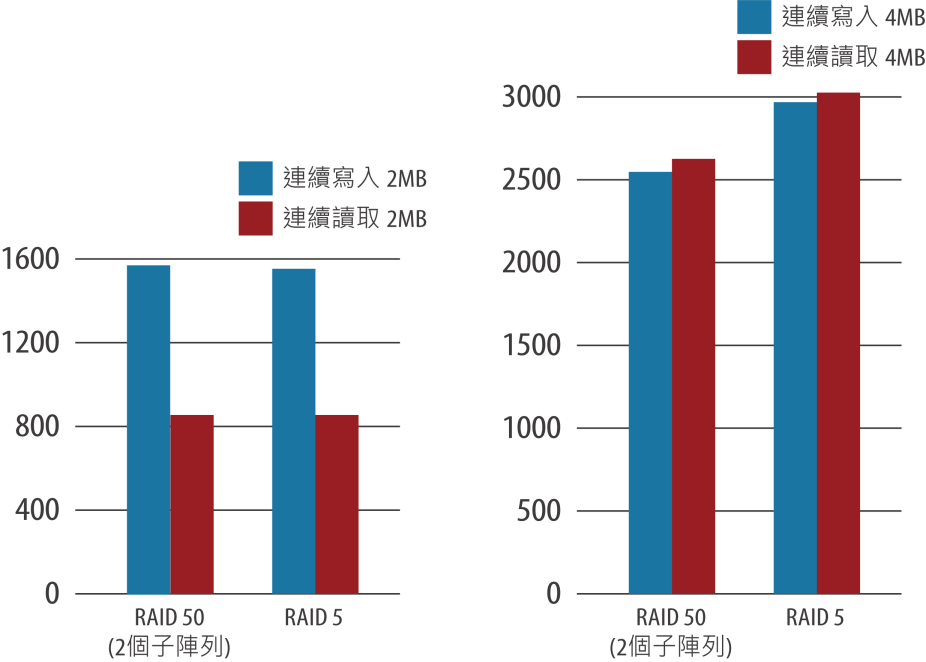 隨機讀取 4KB
在相同磁碟數量使用RAID 50/60使保護等級大幅增加
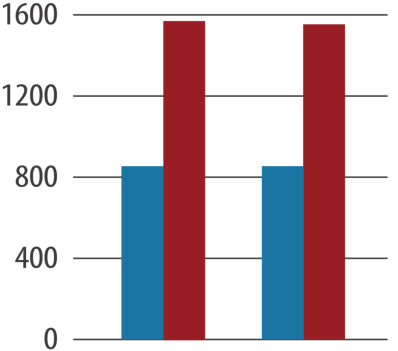 RAID 效能計算原理: https://www.storagecraft.com/blog/raid-performance/
使用 SSD 組成 RAID 50/60 增加隨機讀寫效能
SSD 組成的 RAID，各子陣列中的 RMW, RCW 運作讀寫均加快
使用 SSD 組建 RAID 50 ，隨機寫入/讀取效能可獲得提升
適合全閃儲存應用
300%
隨機寫入提升
RAID 50/60 儲存池
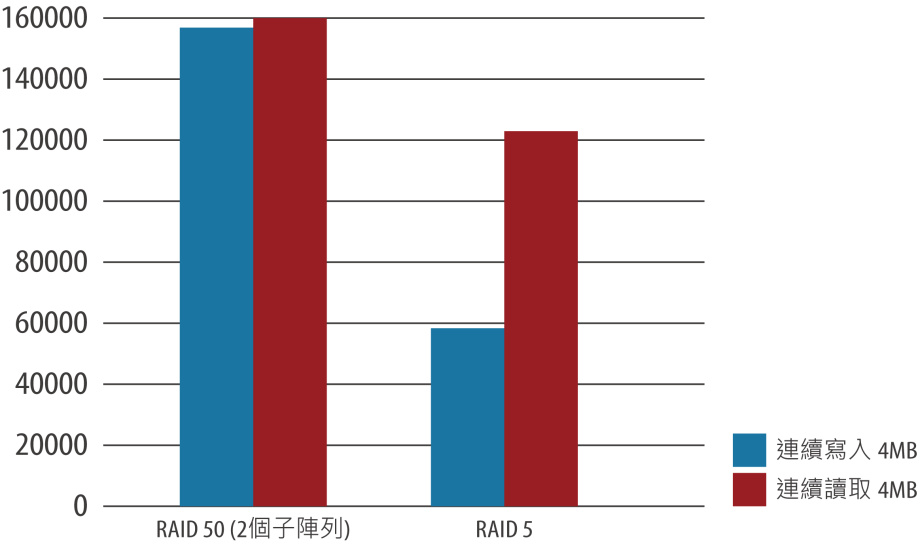 A1
A2
A1
A2
A1
A2
RAID 5-1
RAID 5-2
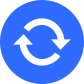 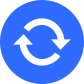 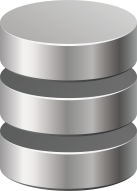 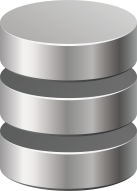 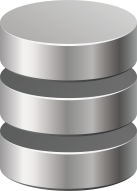 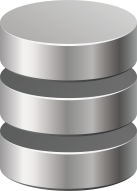 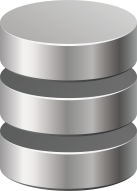 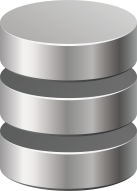 A1*
A1’’
P
A2*
A2’’
P
隨機寫入 4KB
隨機讀取 4KB
磁碟1
磁碟2
磁碟3
磁碟4
磁碟5
磁碟6
QNAP RAID 50/60 的使用情境
RAID 50/60 最大價值: 為大容量的 NAS 提供更安全的資料保護
一般應用: 不再建議使用 RAID 5 ， 6~16 槽位: RAID 6/10 
超過 16 槽位: RAID 10/60 ，若使用 HDD RAID 60，可搭配 SSD 快取
備份應用: 超過 8 槽位的 NAS，建議改採用 RAID 50
當採用 8TB 磁碟超過 16~18 顆時, RAID 6 的五年損壞率將開始高於0.1%
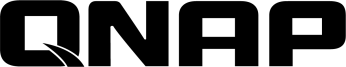 如何擴充QNAP RAID 50/60?
在RAID群組增加硬碟來擴充 RAID 50/60
在儲存池/靜態磁碟區管理介面中選擇擴充儲存空間
透過專屬 UI 為所有的子陣列一次增加需要的磁碟
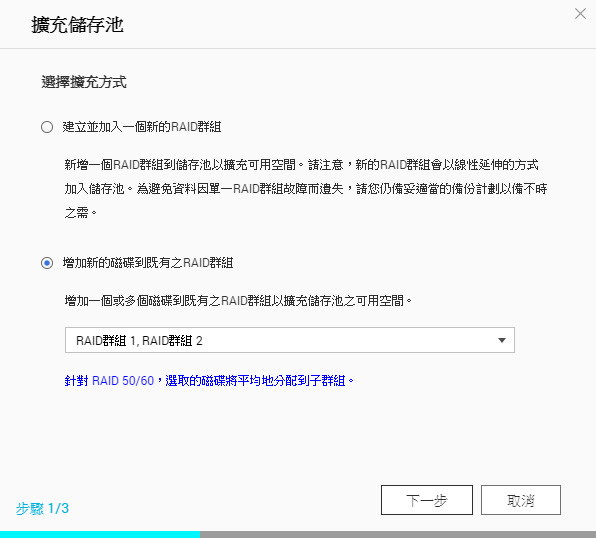 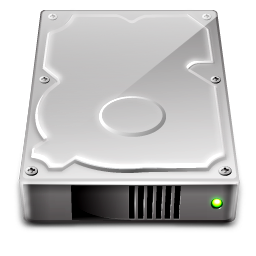 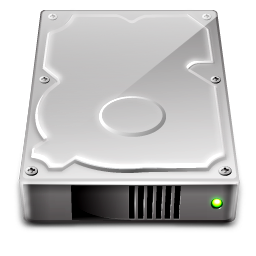 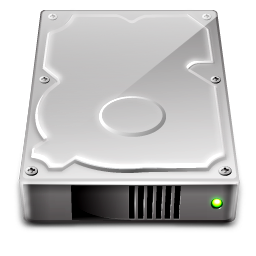 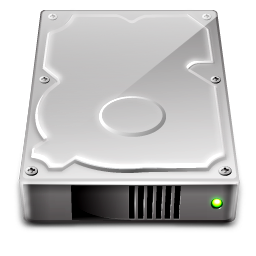 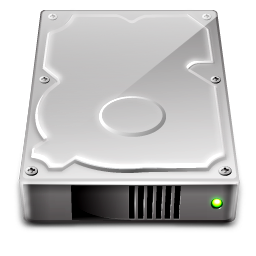 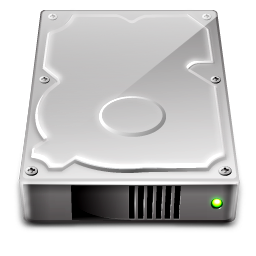 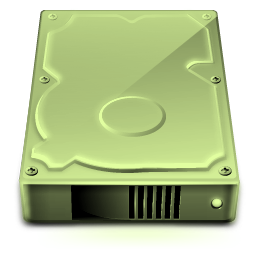 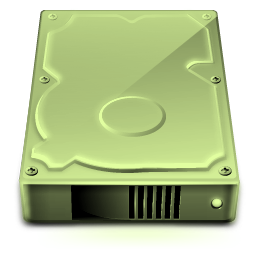 增加新的 RAID 群組來擴充 RAID 50/60
加入一組新的 RAID 50/60 與原先的 RAID 50/60 做 JBOD 擴充
增加擴充設備 (Expansion Enclosure) 以加入更多硬碟
      新的 RAID 50/60 必須使用相同 RAID 類型與子陣列數 
      (磁碟數量可以不同)
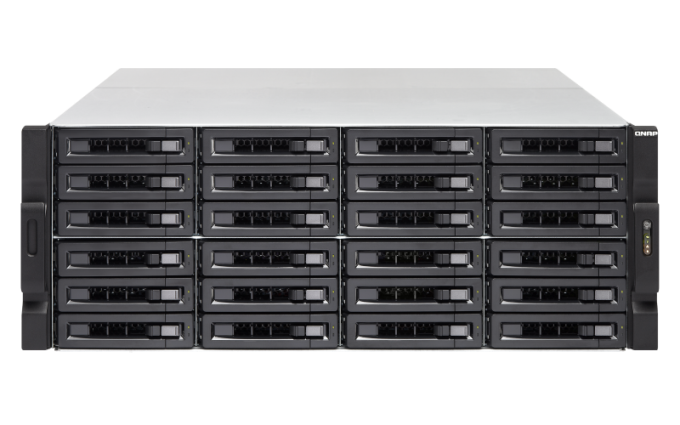 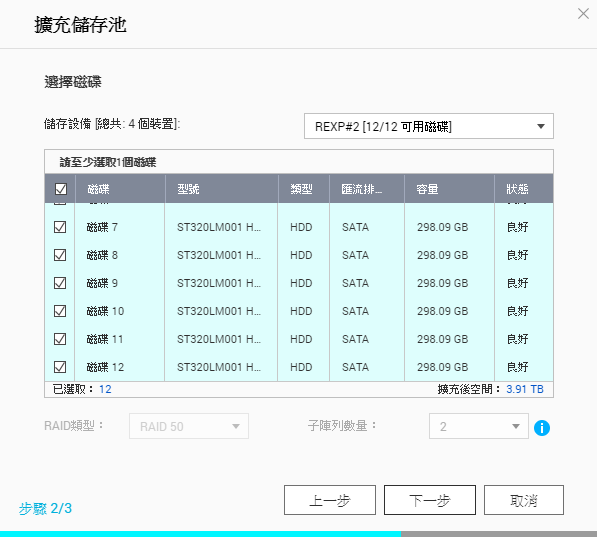 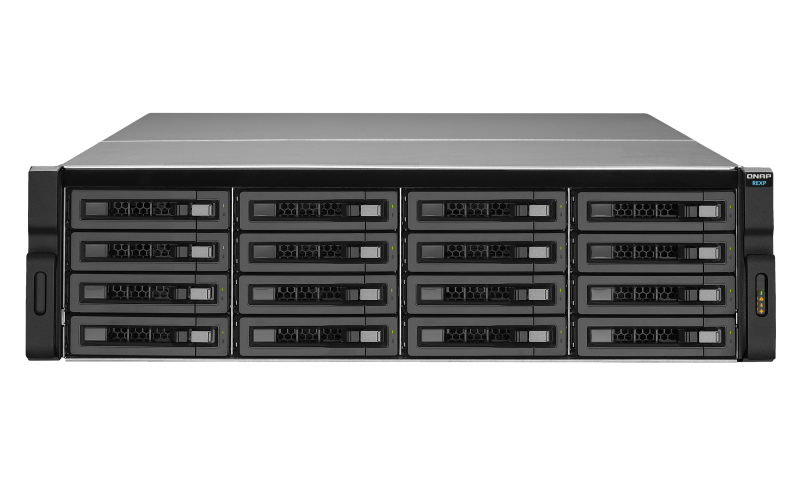 TS-EC2480U
REXP-1600U-RP
Demo：以增加磁碟方式對 RAID 50/60 做空間擴充
RAID 50/60 搭配熱備援, 保護再上一層
QNAP RAID 50/60 支援子陣列專屬 (Local) 與全域 (Global) 熱備援磁碟設定
使用 RAID 50/60 均建議預留磁碟建立全域熱備援
建立 RAID 50 後 > 至”磁碟/VJBOD”選擇閒置磁碟建立熱備援
RAID 50/60 儲存池
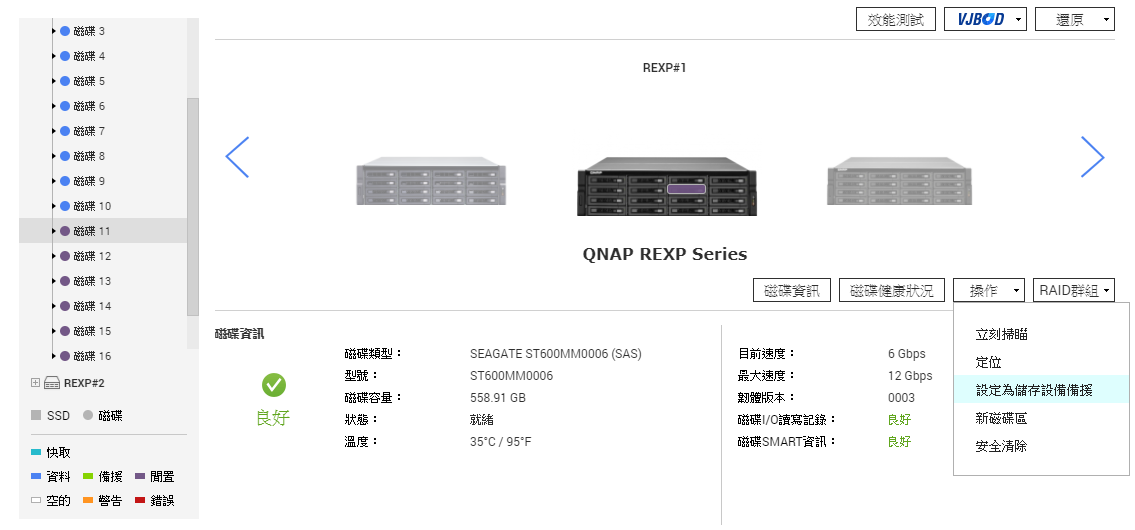 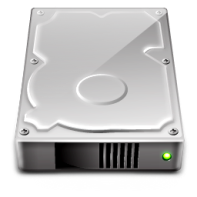 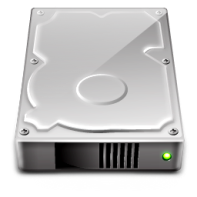 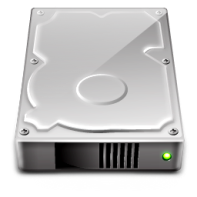 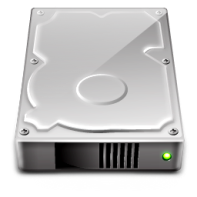 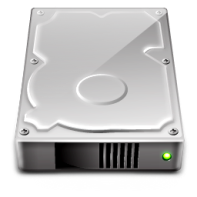 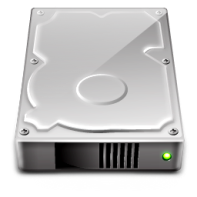 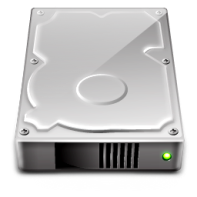 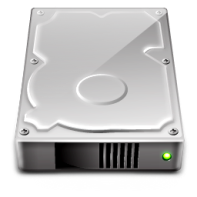 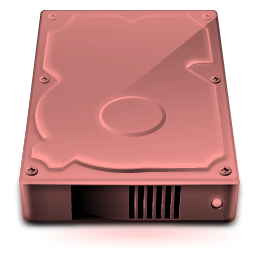 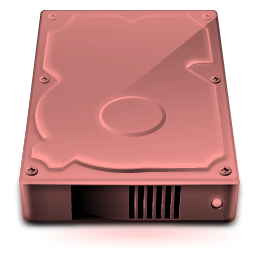 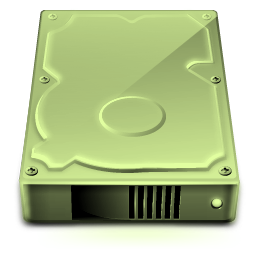 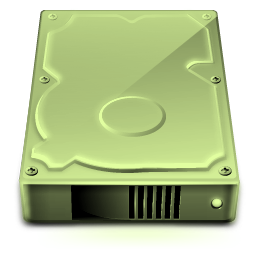 全域熱備援:
Qtier/SSD 快取搭配 RAID50/60 兼具保護與效能
SSD 快取 RAID 10 + HDD RAID 60 = 高效 + 大容量一般檔案伺服器 
Qtier SSD RAID 50 + HDD RAID 60 = 高效 + 大容量虛擬儲存工作站
Qtier SSD RAID 10 + HDD RAID 60 = 高效 + 大容量資料庫
高速層 (Ultra High Speed) 與容量層 (Capacity) 的 RAID 50/60 都可有專屬 
(Local)熱備援磁碟
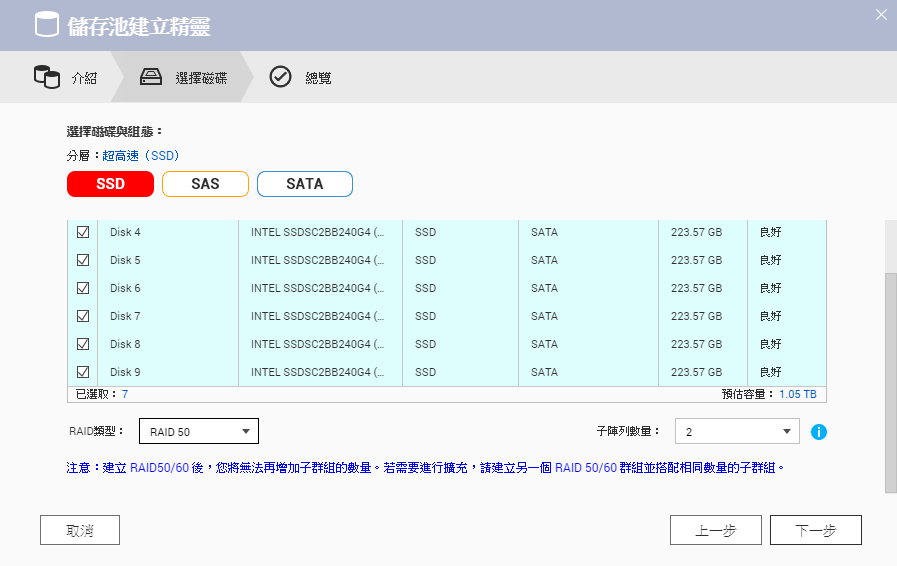 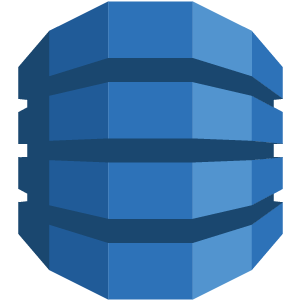 QNAP 智能感知 Qtier + 分割儲存池
RAID 5(1-2)
RAID 6
(2-1)
RAID 5(1-1)
RAID 6
(2-2)
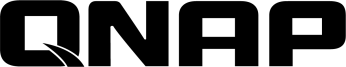 感謝您的參與